Digitalisering
Bygglovenheten, Nacka Kommun
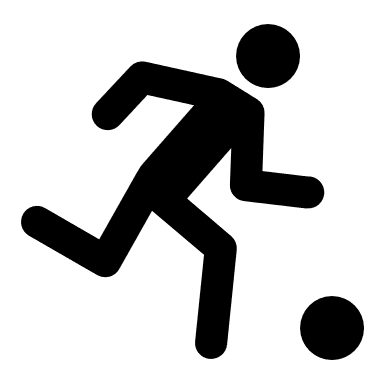 Boll och digitalisering? Hm…
D-tjänst?
Ett digitalt formulär, snyggt på utsidan..
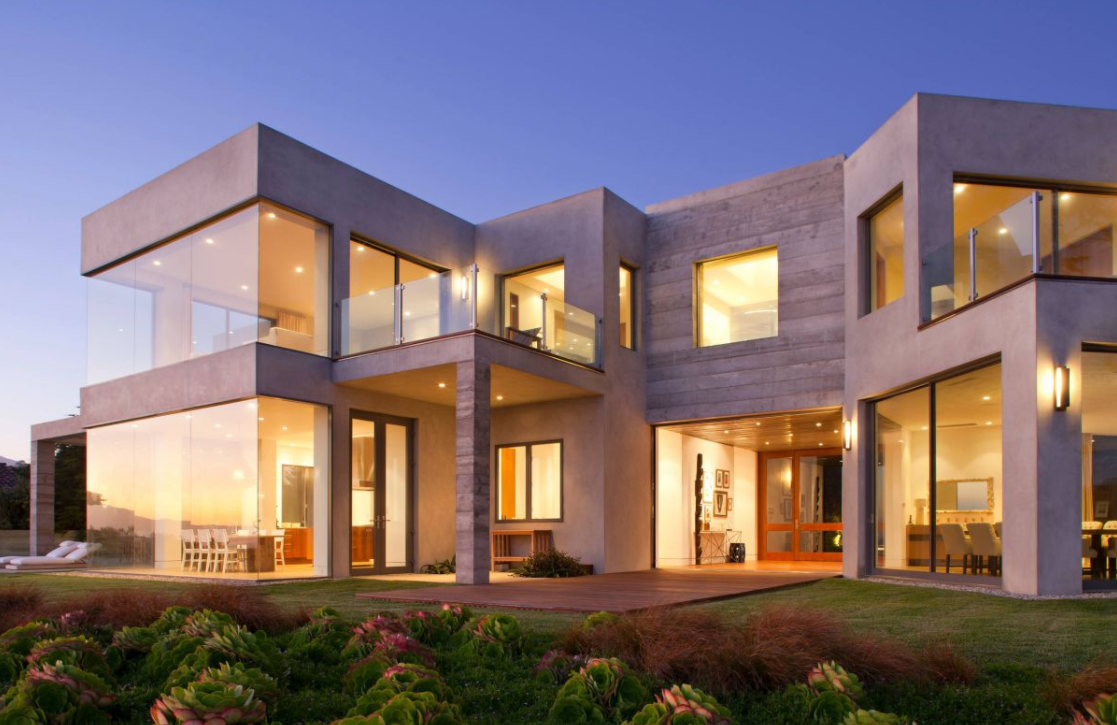 D-tjänst
Insidan
Utsidan
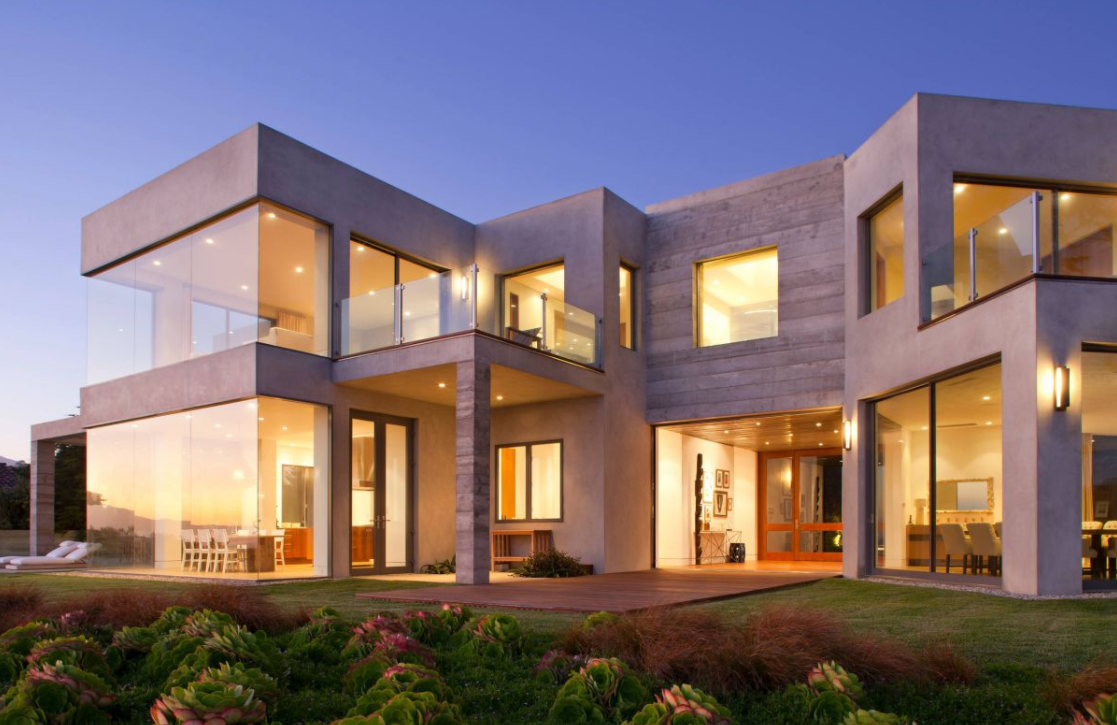 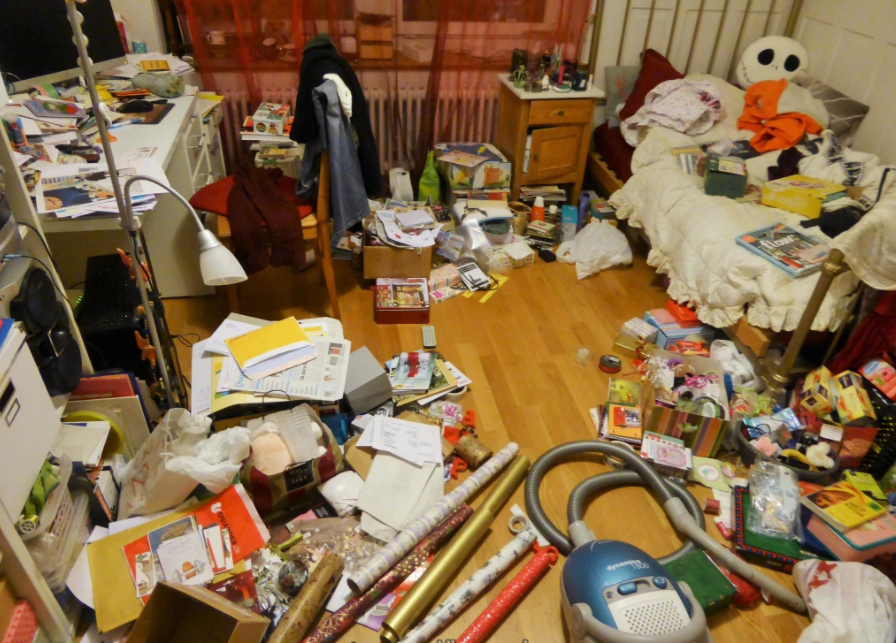 E-tjänst
Ett digitalt formulär, snyggt på utsidan
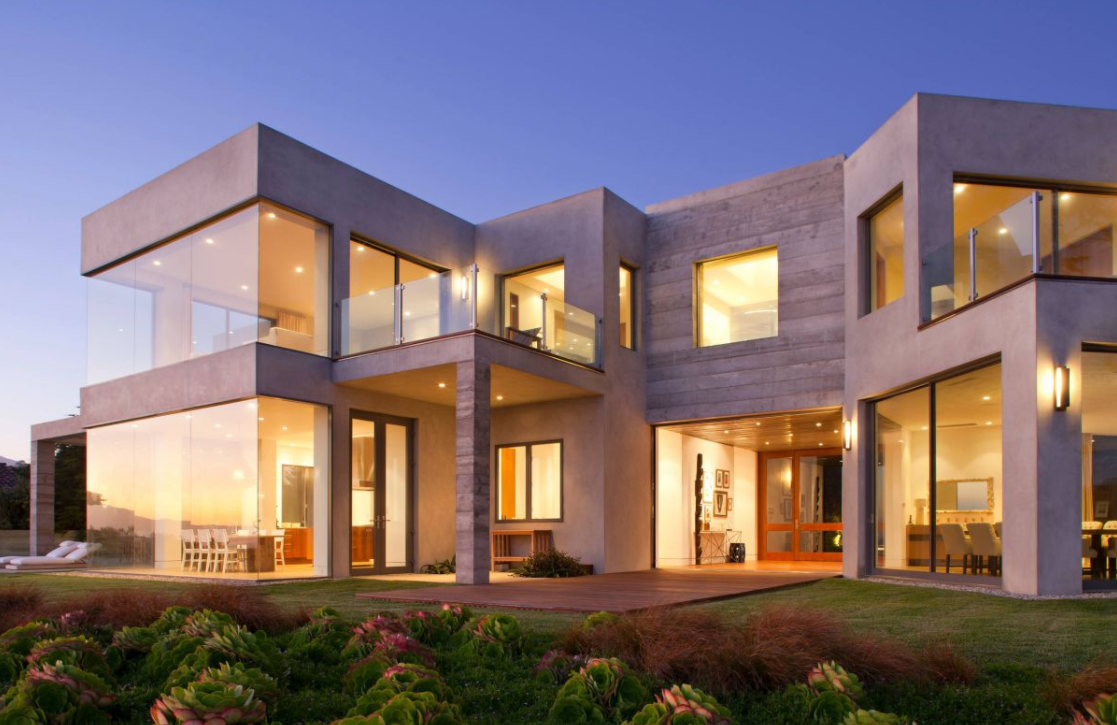 E-tjänst
Insidan
Utsidan
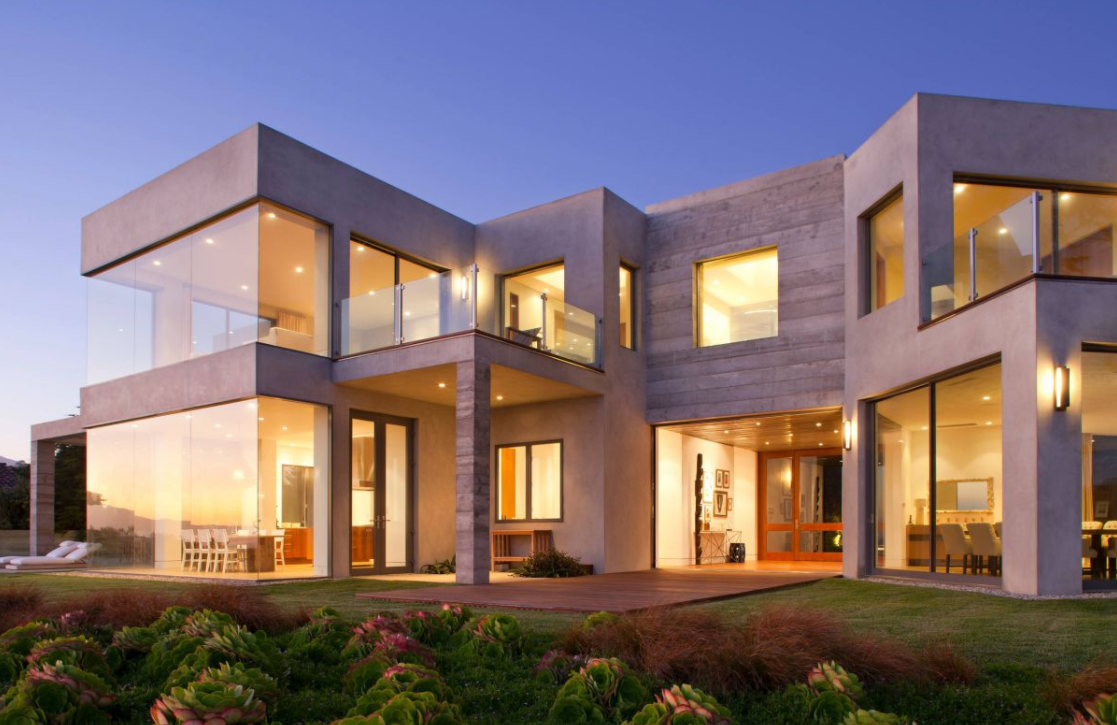 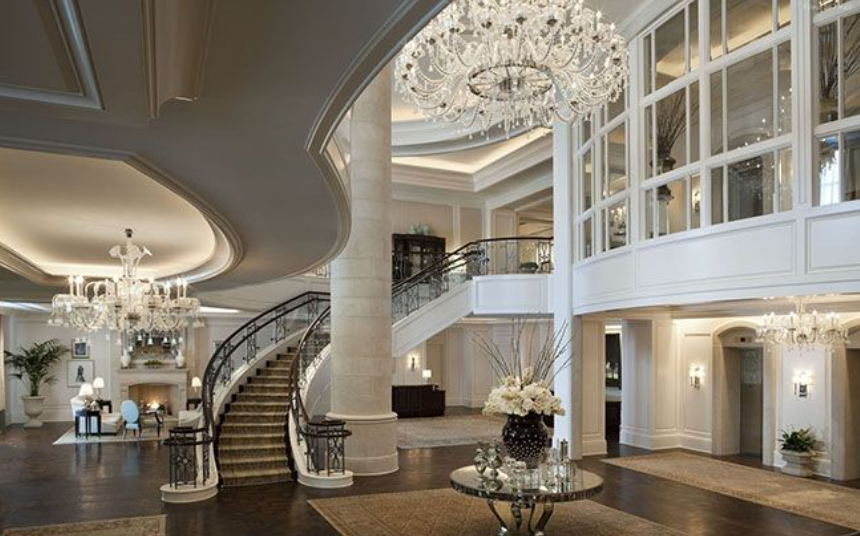 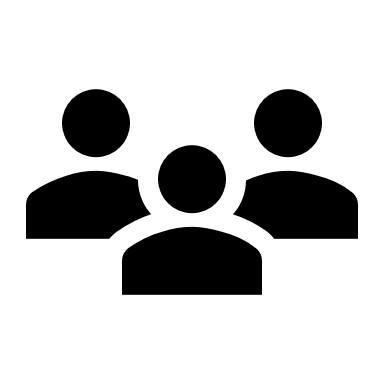 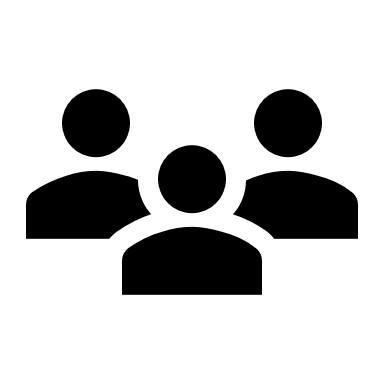 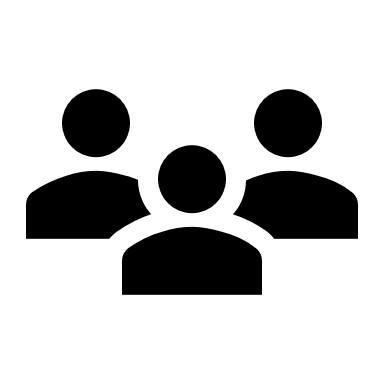 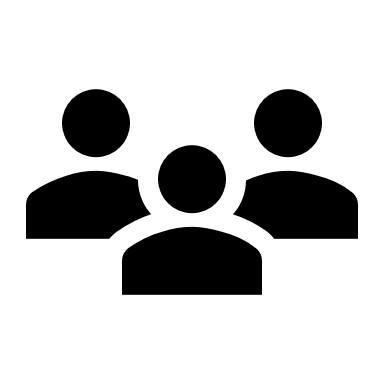 2019 Tråkigt spelsätt.
Underhållande för publiken? nej
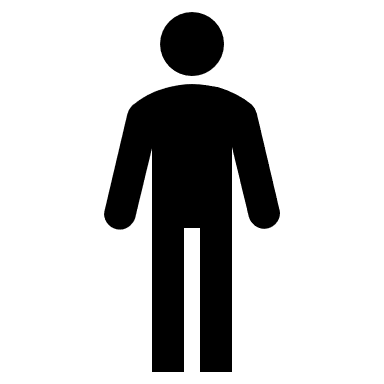 Handläggare/enheter
Ärende
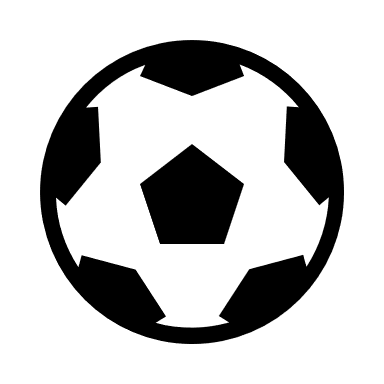 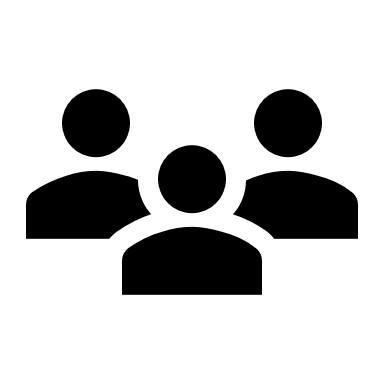 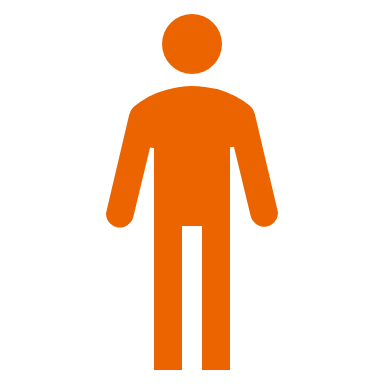 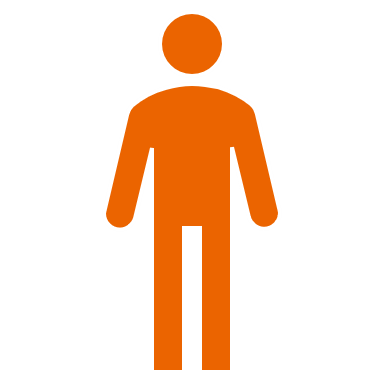 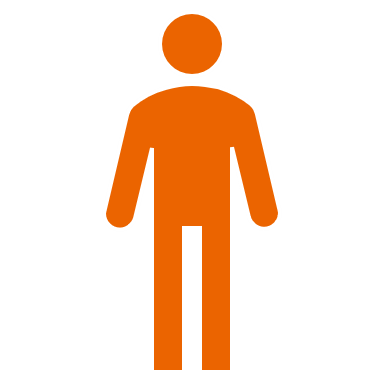 Kunder
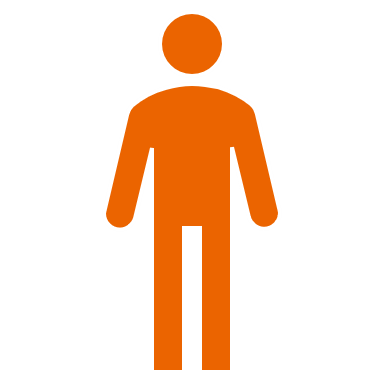 Som också kan tolkas…
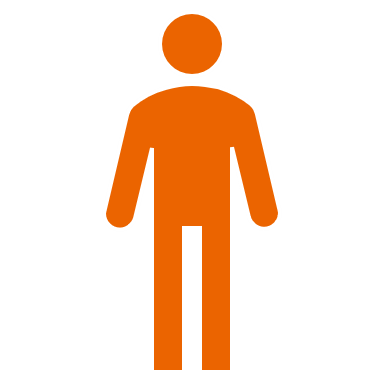 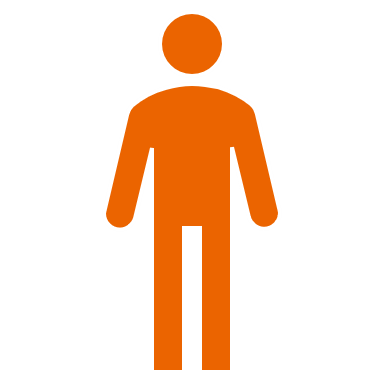 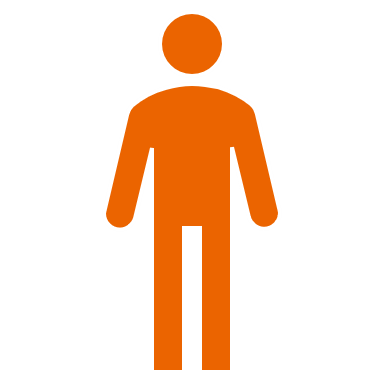 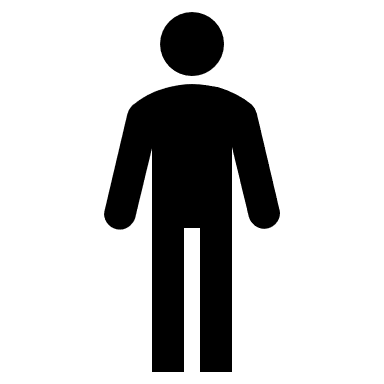 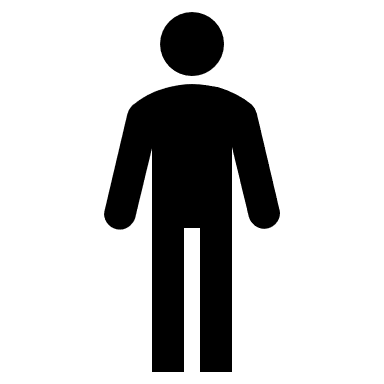 Spelare
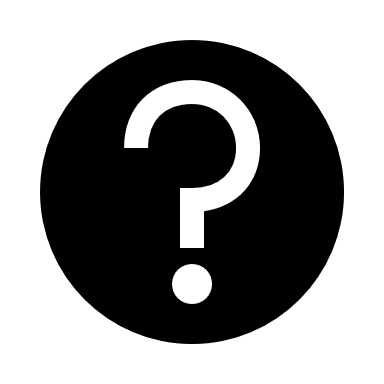 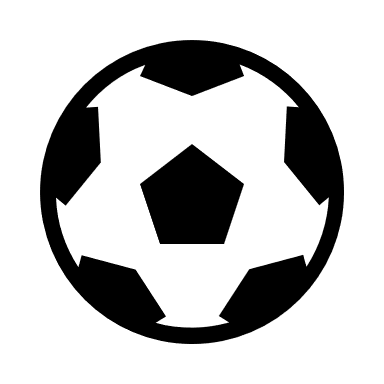 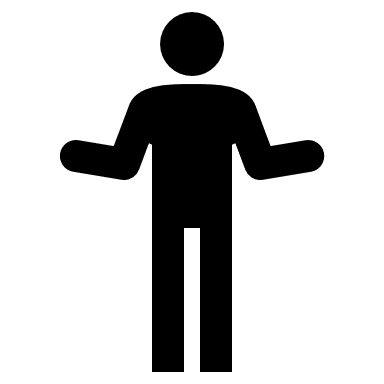 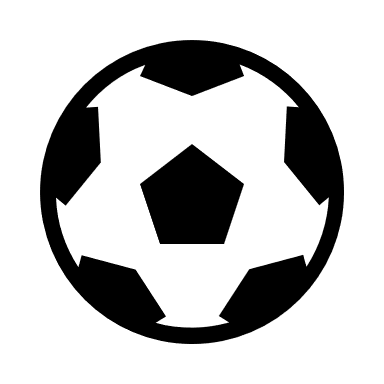 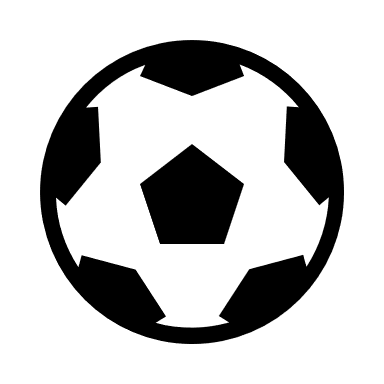 Boll
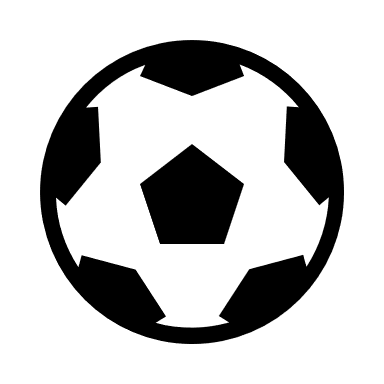 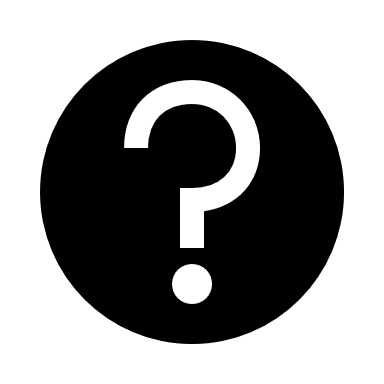 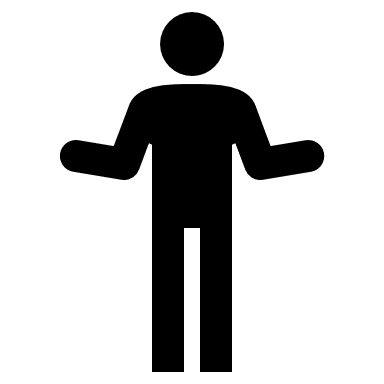 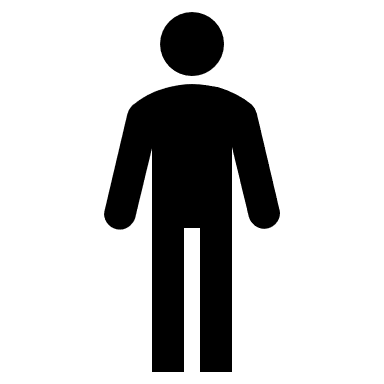 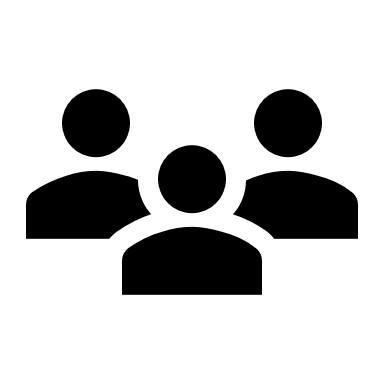 Kunder
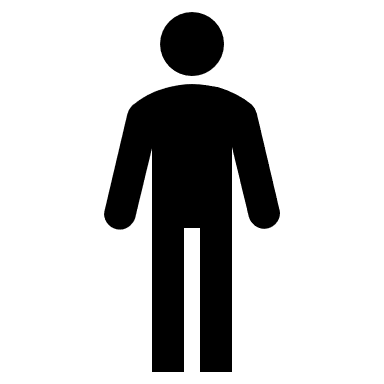 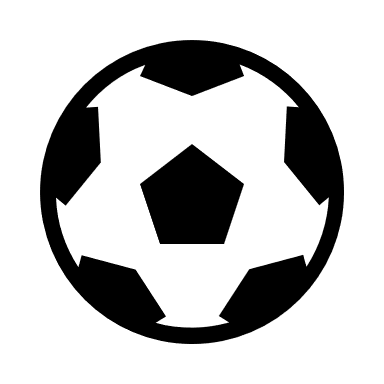 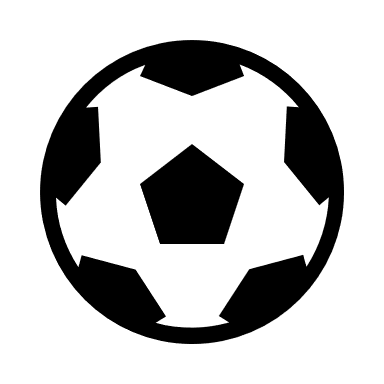 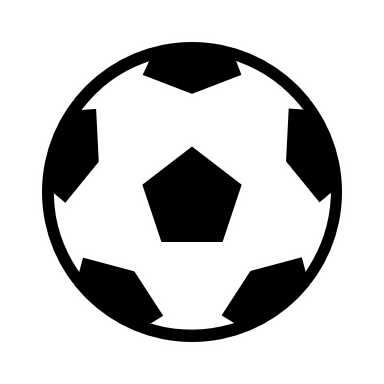 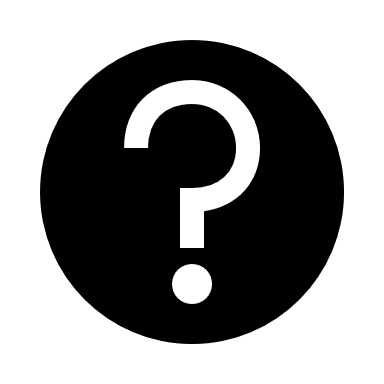 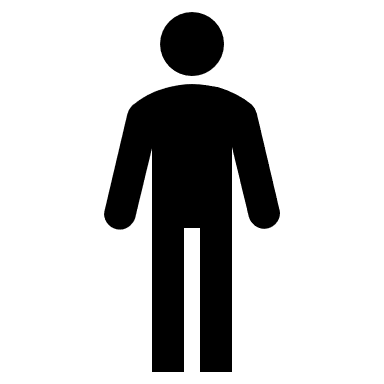 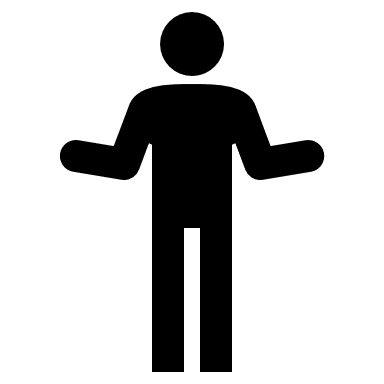 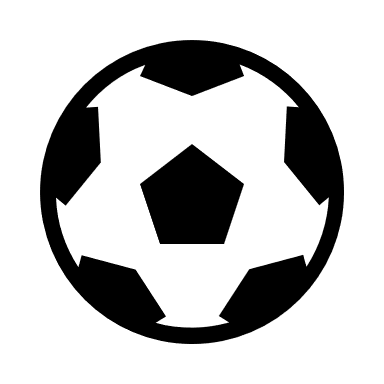 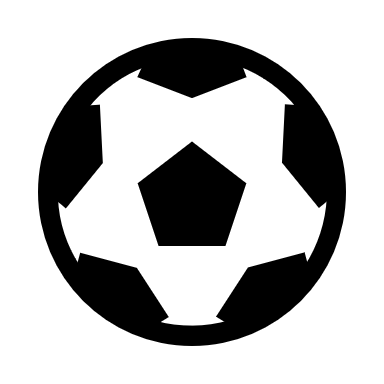 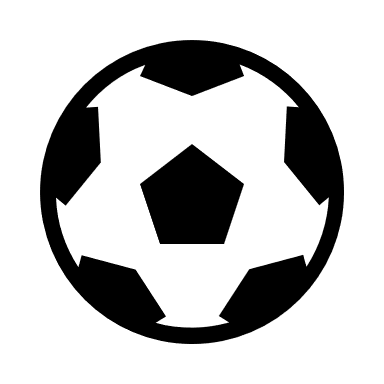 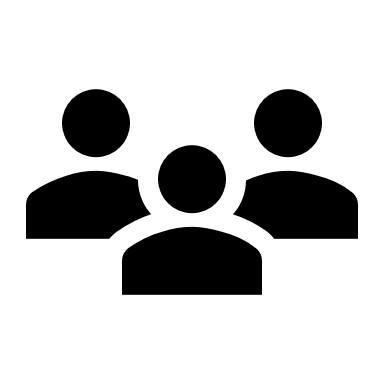 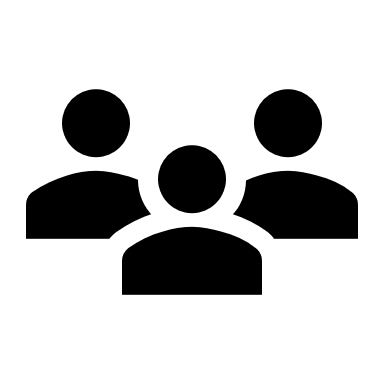 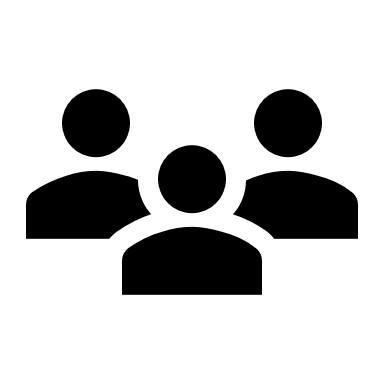 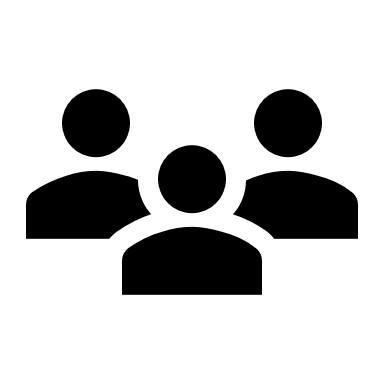 2020 digitalt och effektivt spelsätt
               (Fin fotboll)
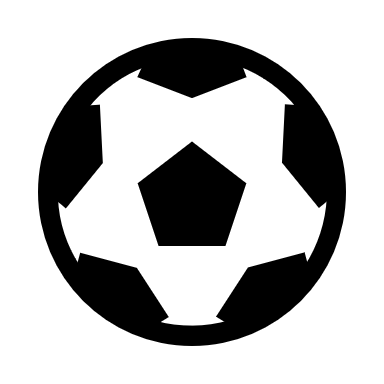 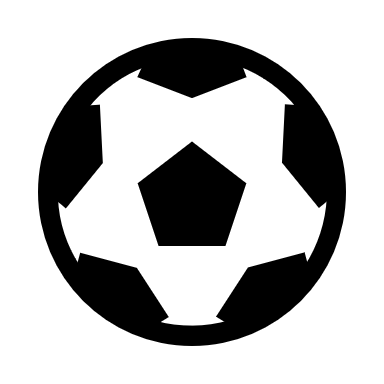 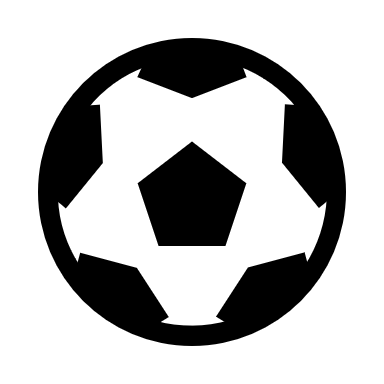 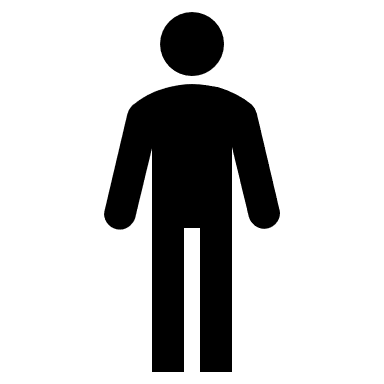 Handläggare/enheter
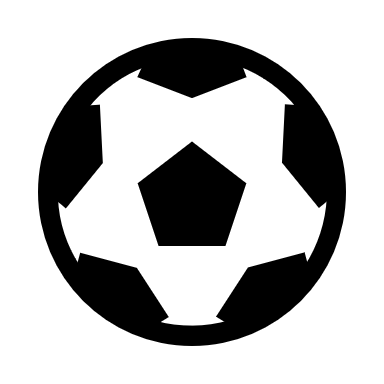 Ärende
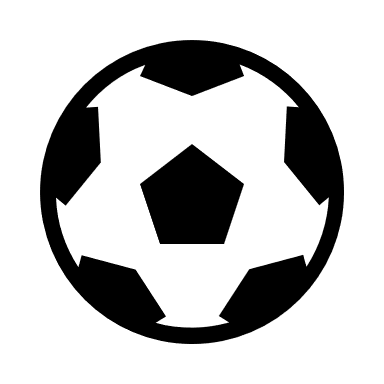 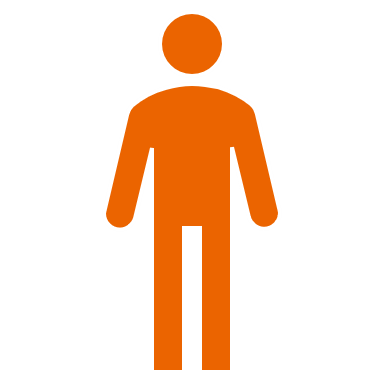 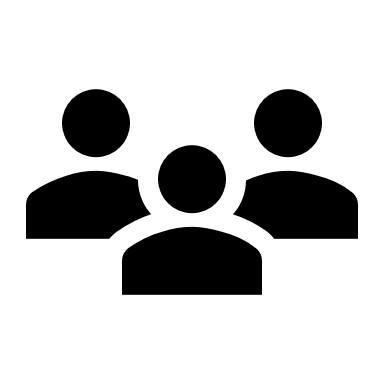 Kunder
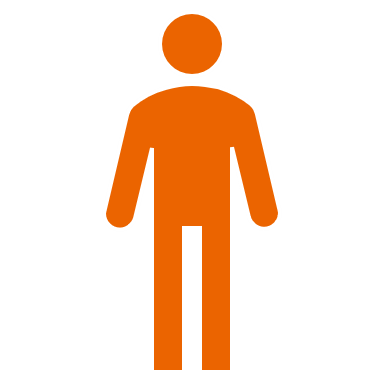 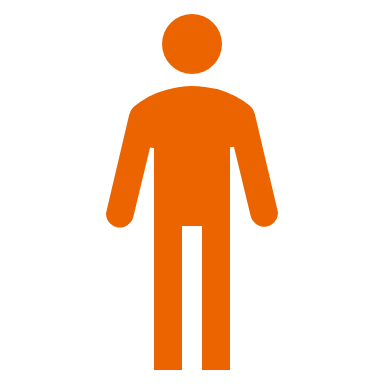 Som också kan tolkas…
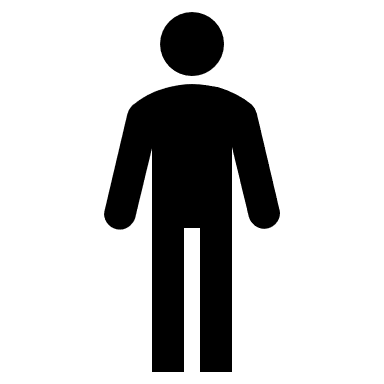 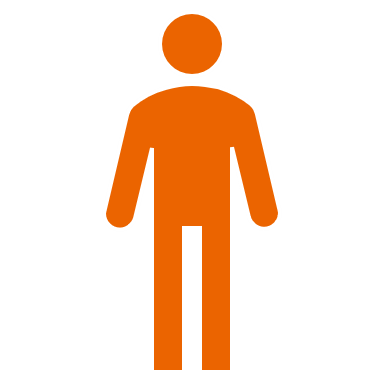 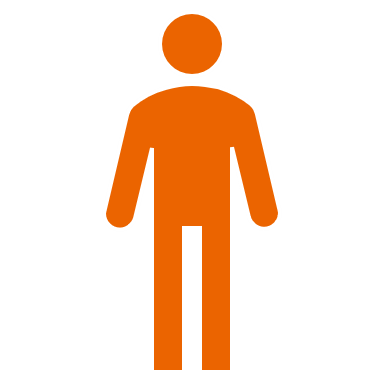 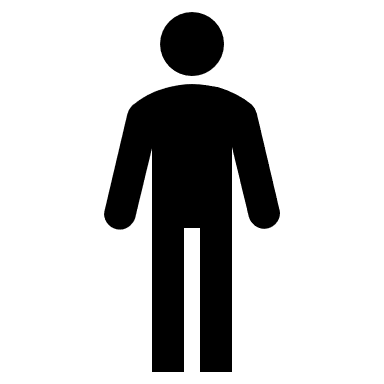 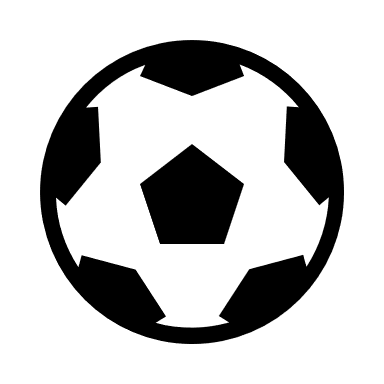 Spelare
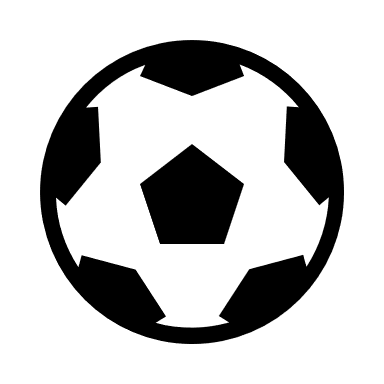 Boll
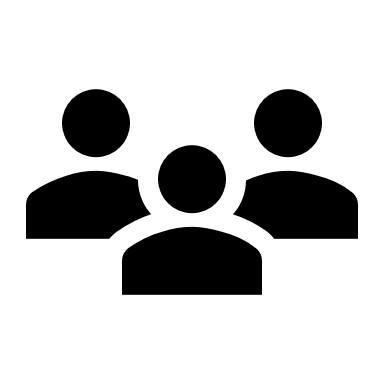 Kunder
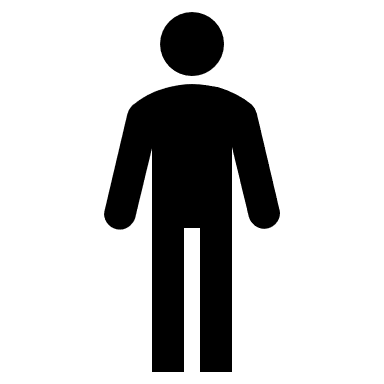 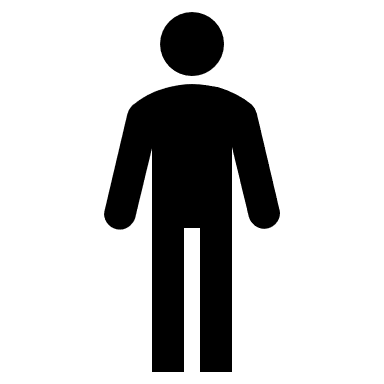 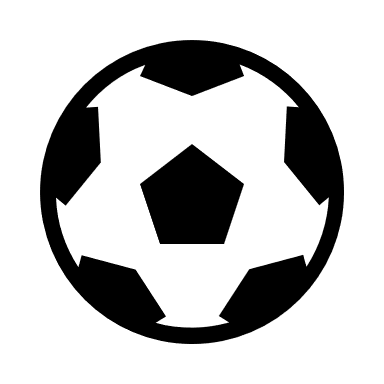 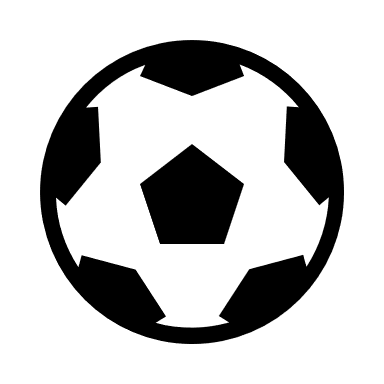 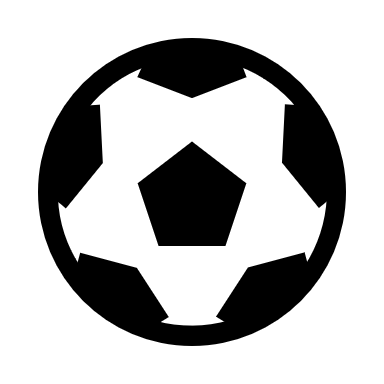 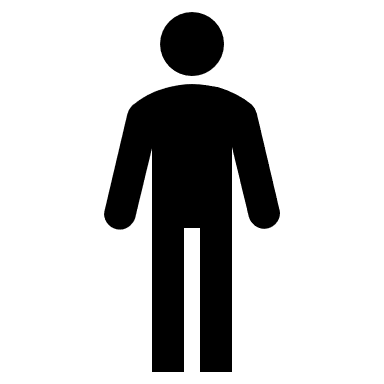 3 in one
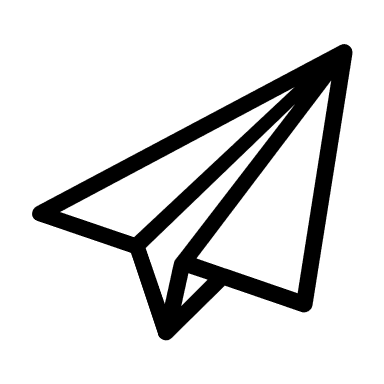 E-tjänst
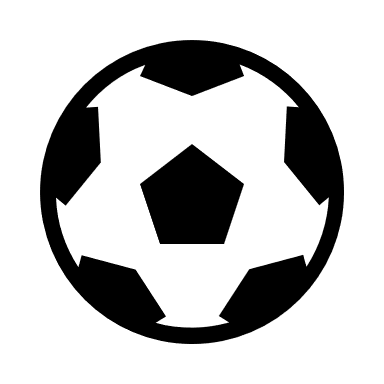 Kund
Bygglovsansökan
Våga utmana
Hitta effektiva vägar, våga spela den där djupledsbollen…

Och ibland så måste vi våga skjuta från halva plan!
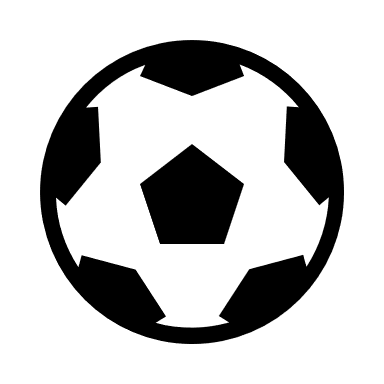 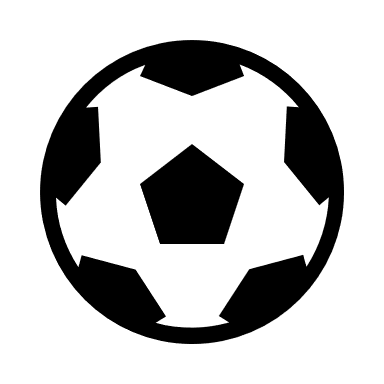 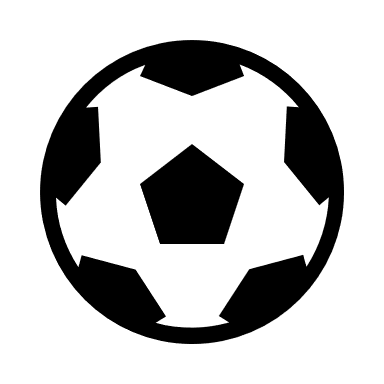 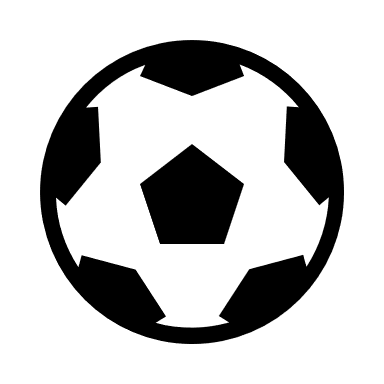 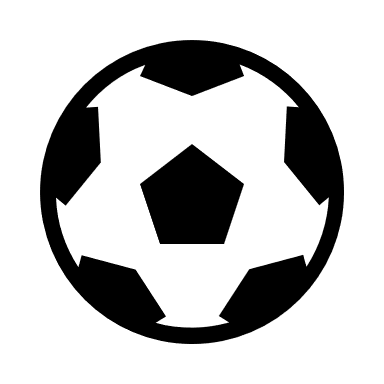 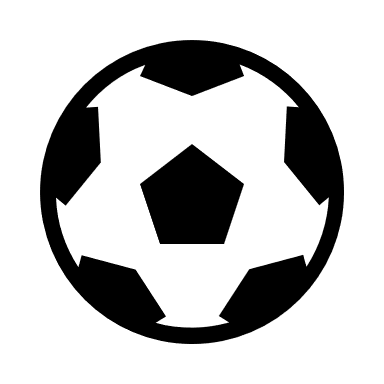 Miljöenheten/Strandskydd
Nacka Vatten och avfall AB/Kommunalt vatten
Nacka Kommun, Bygglovenheten
Allt handlar inte om digitaliseringsverktygen, de största verktygen i digitaliseringen är  VI!
Kan man vinna en fotbollsmatch om man får en spelare utvisad?

Självklart, med rätt attityd rätt taktik och spelsätt så kan man fortfarande vinna matchen.
Kan man leverera hög service om man har en kollega som är sjuk eller mammaledig?
Självklart, med rätt attityd rätt verktyg, rutiner och spelsätt så kan man fortfarande leverera hög service.
Vad för vinning och effekt har vi sätt med våra investeringar och spelsätt?
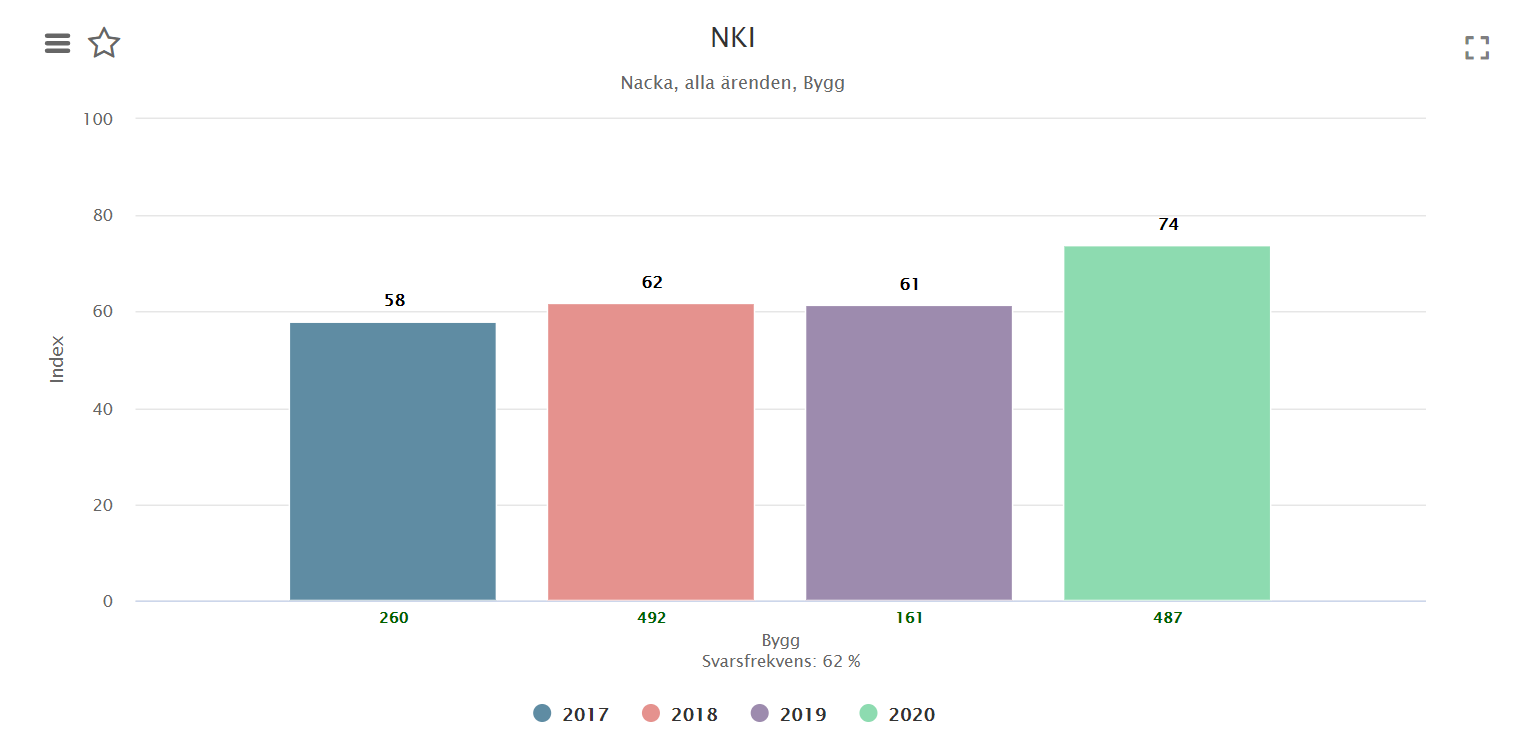 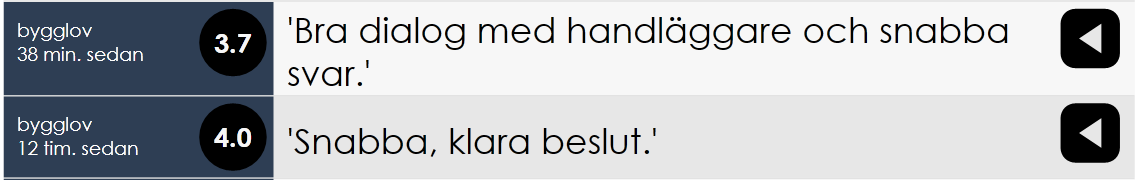 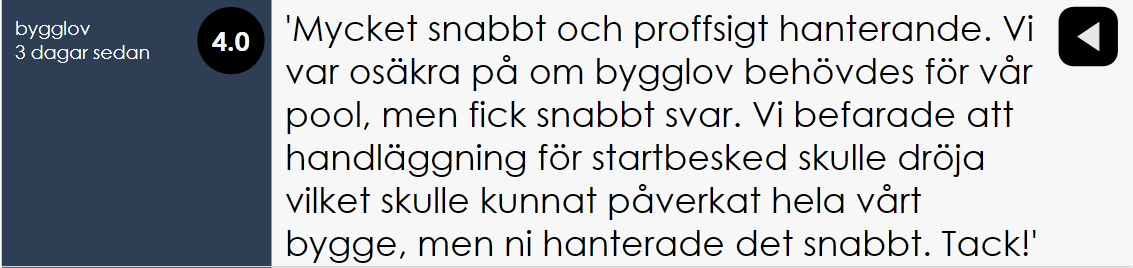 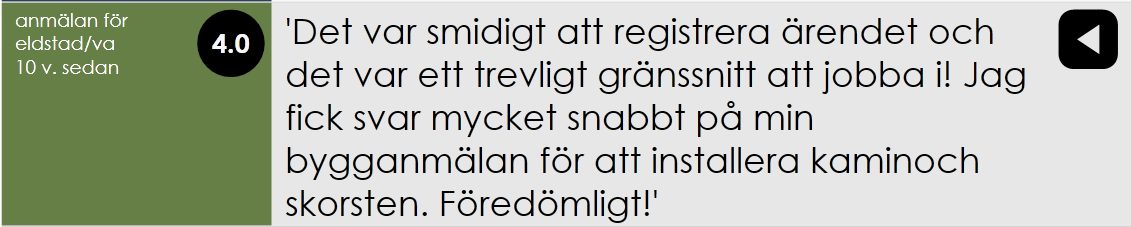 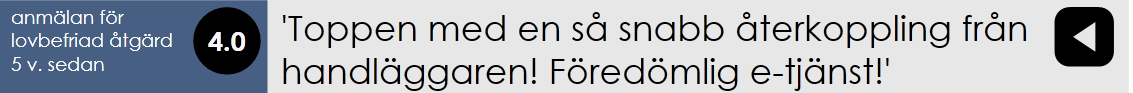 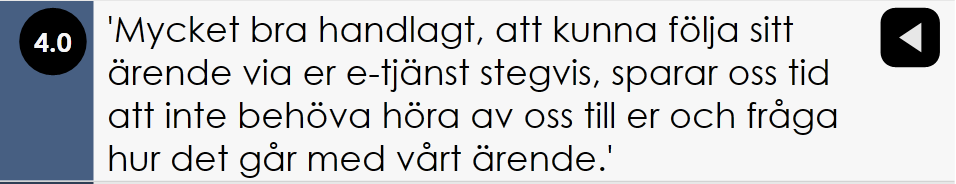 Vinnare av eDiamond award eFörvaltningsdagarna 2020
Bygglovenheten, Nacka Kommun, bäst i landet på e-tjänster och digitalisering
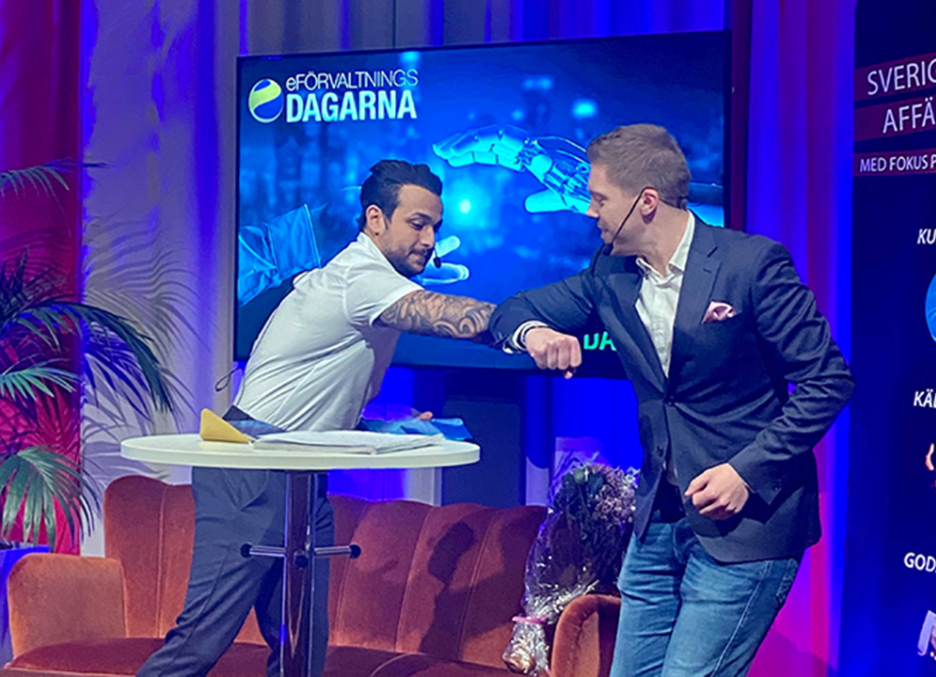 Den organisation i Sverige som under året bäst erbjudit medborgare, företag och den egna organisationen nya möjligheter genom att etablera samhällsnyttiga e-tjänster.
Tack!
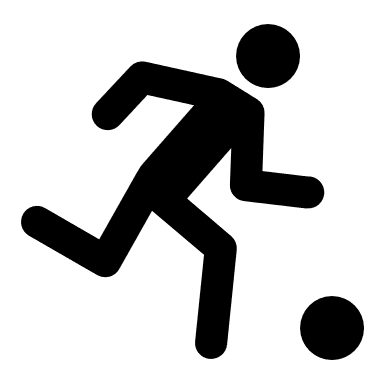 Fotboll spelas med huvudet, dina fötter är bara ett verktyg….

Ali.Nabi@Nacka.se